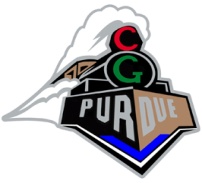 Visualization by OutsourcingThe 9/11 Simulations:A Cyber Infrastructure Case Study
Christoph Hoffmann 
Purdue UniversityWest Lafayette, IN 47907USA
[Speaker Notes: The case study is about our 9/11 simulations]
Acknowledgements
Ayhan Irfanoglu, CE Voicu Popescu, CSSantiago Pujol, CE Mete A. Sozen, CE
Oscar Ardila-Giraldo, CEIngo Brachmann, CETyler Krahn, CEPaul Rosen, CS
NSF ITR DSC-0325227DOE NWICG award
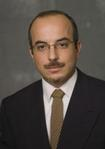 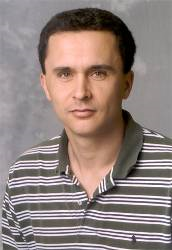 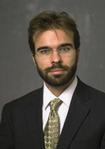 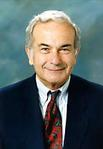 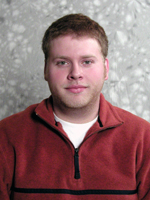 2
[Speaker Notes: My collaborators.  It was a pleasure to work with them all.]
Central Issue
When federating major software components (programming in the large), there is often a mismatch between representations
The CS team worked out how to federate FEA codes with Graphics and Visualization systems and overcome the mismatches.
3
[Speaker Notes: This is a general problem.  We solved it in the 9/11 context.]
Example of Mismatch: Plane Models
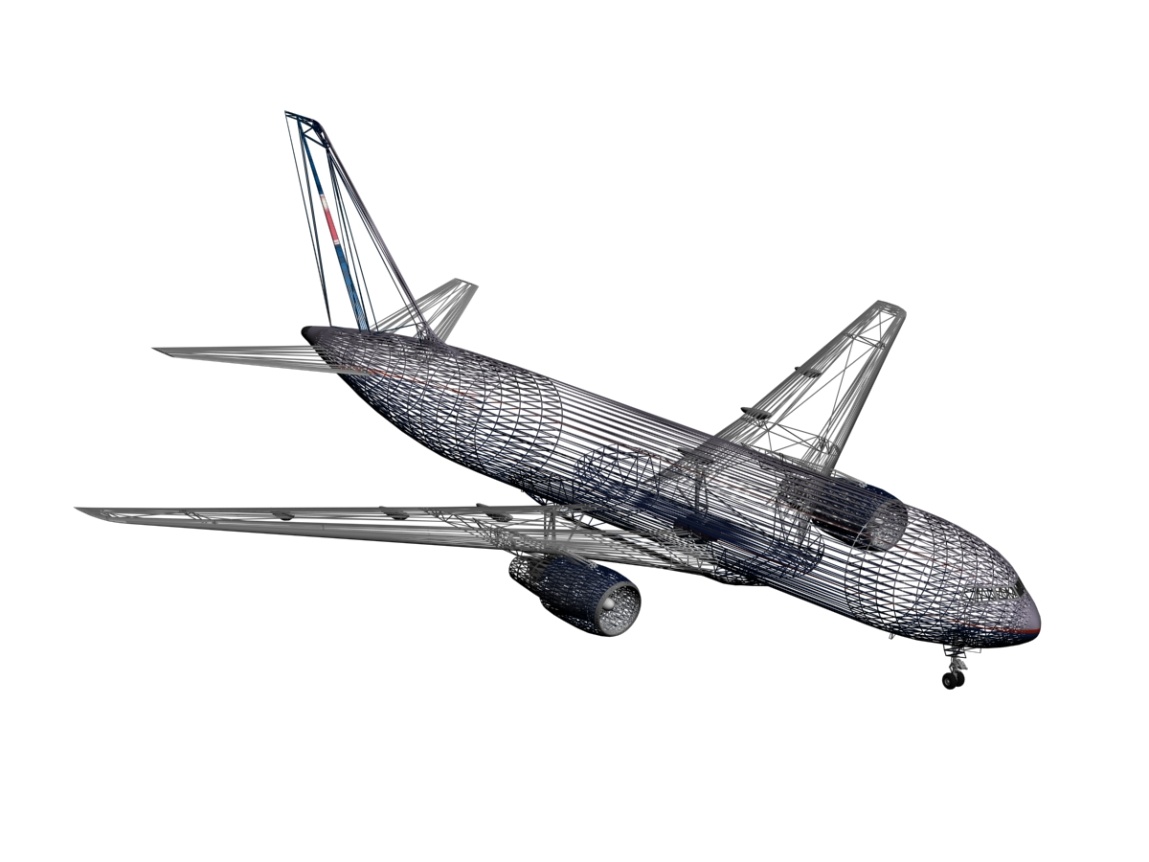 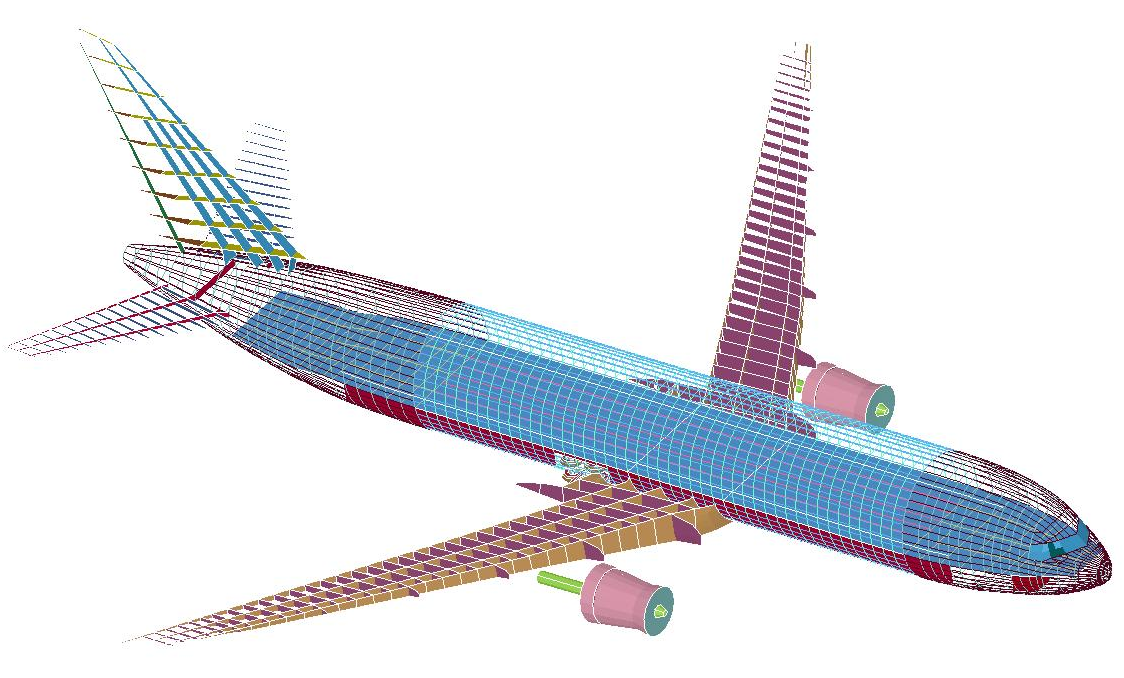 4
[Speaker Notes: Left is a graphics model.  It is wholly unsuitable to FEA and needs to be converted.  The result is on the right.  Conversion is only partially automatic]
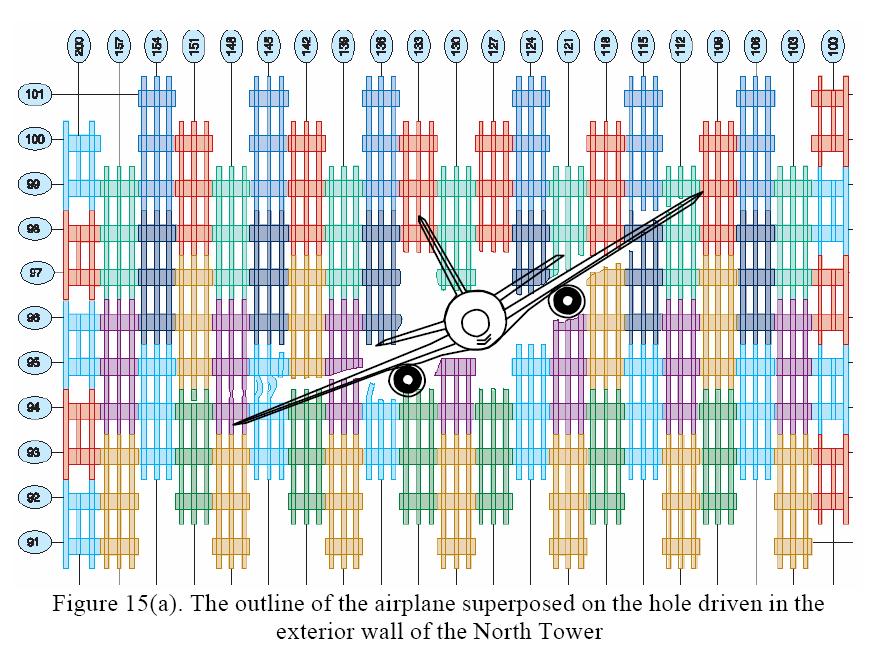 SimulationResults
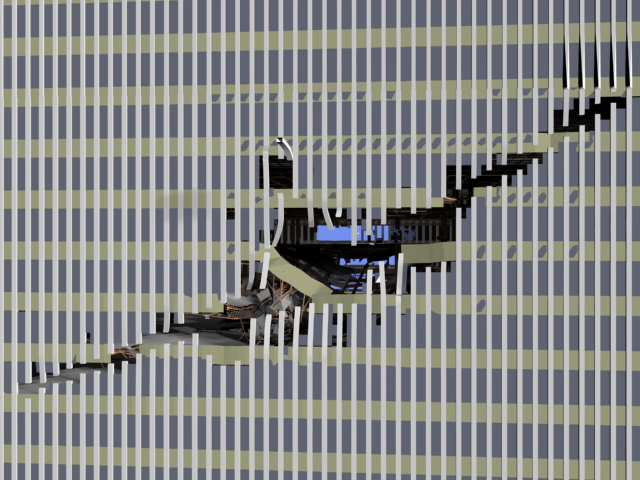 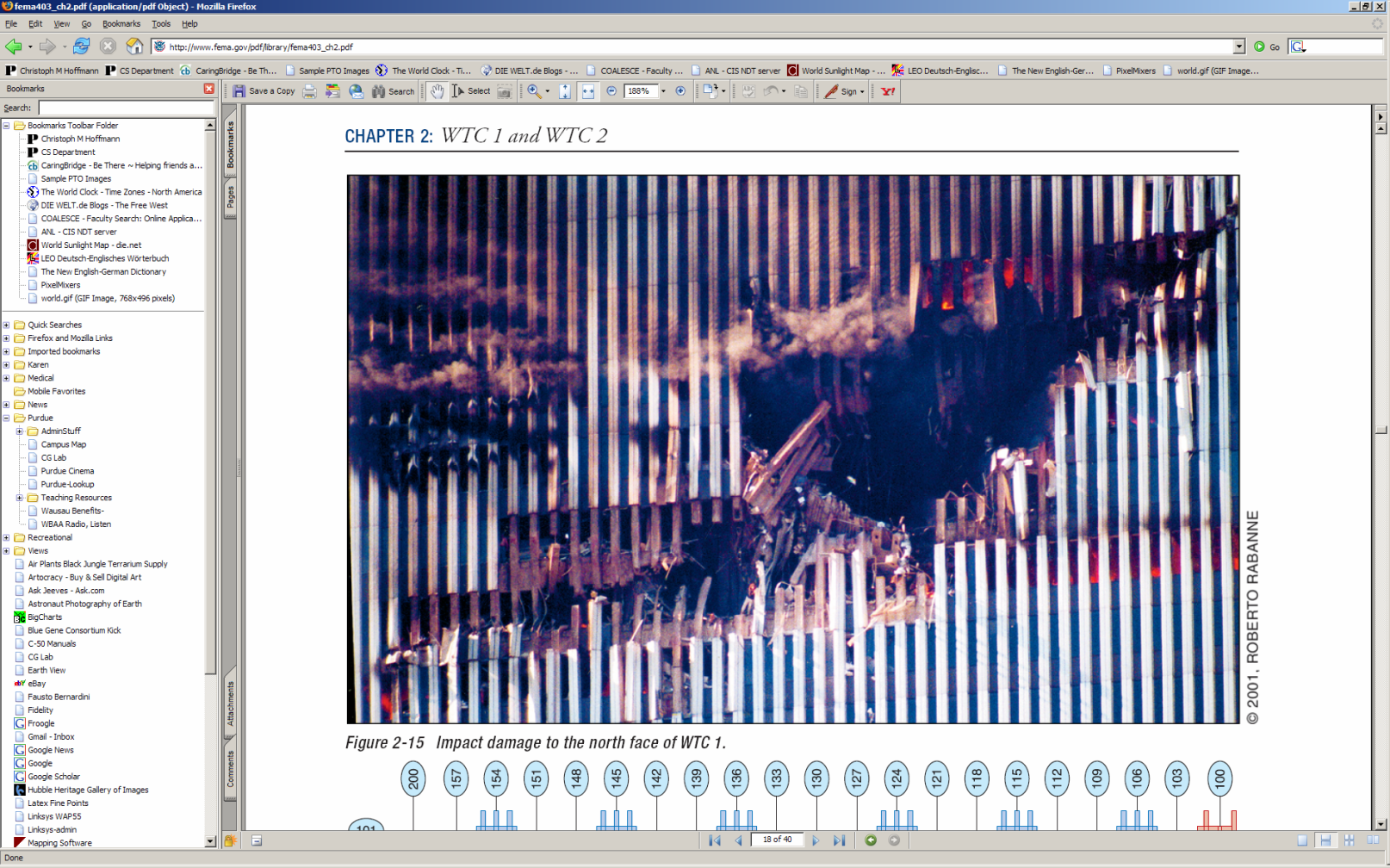 Comparison betweensimulated and actual damage
5
[Speaker Notes: An uncanny match between the FEA simulation (left), a contemporary photograph (right bottom), and FEMA’s schematic (right top)]
Visualizations
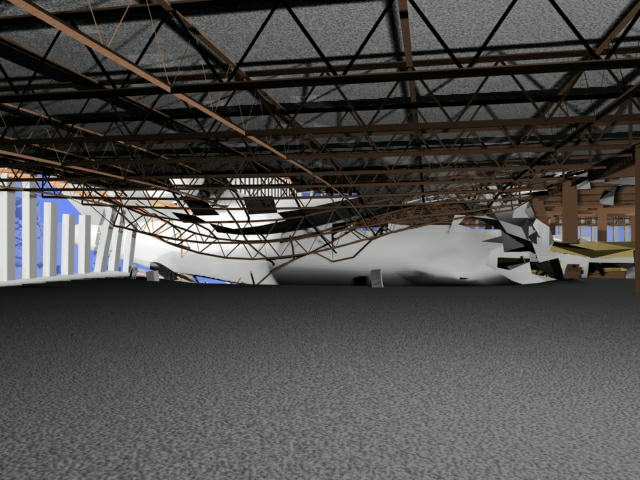 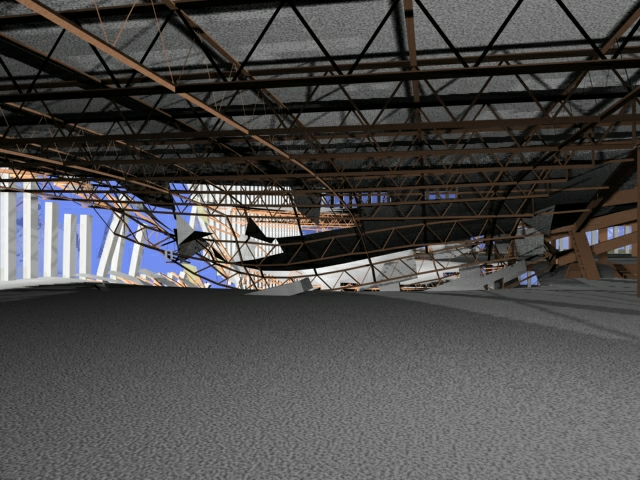 Oblique view
(inside, towards core)
6
[Speaker Notes: An example of the high quality visualization that is possible.]
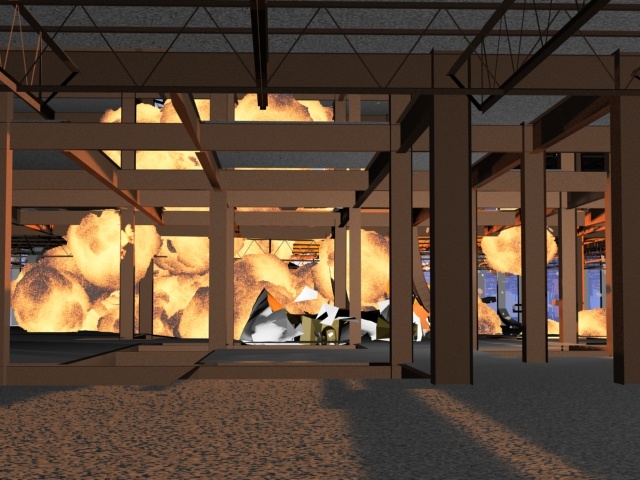 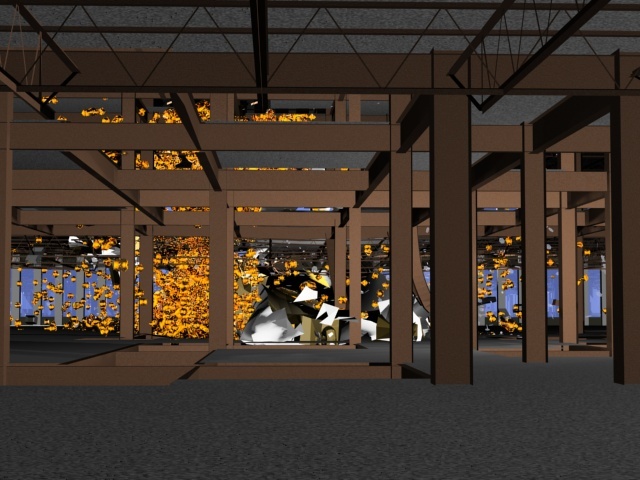 Fire visualization (left) controlled by SPH fuel elements (right)
7
[Speaker Notes: Special effects: fire cannot be simulated in detail, it has to be plausibly created.]
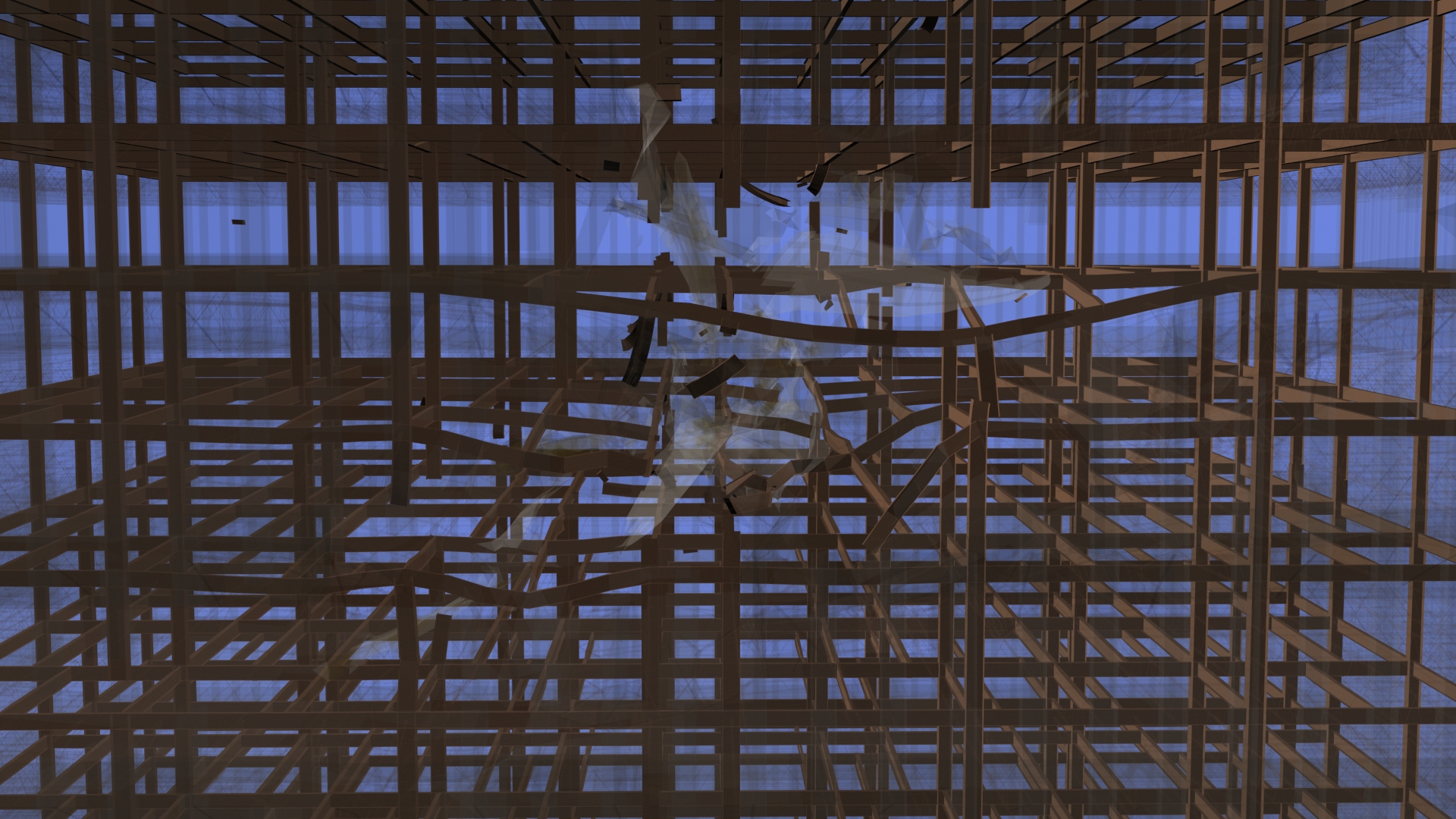 Profiles restored
8
[Speaker Notes: Special problem 1: FEA representation may not have the geometry of the beams, only a line and the beam physics]
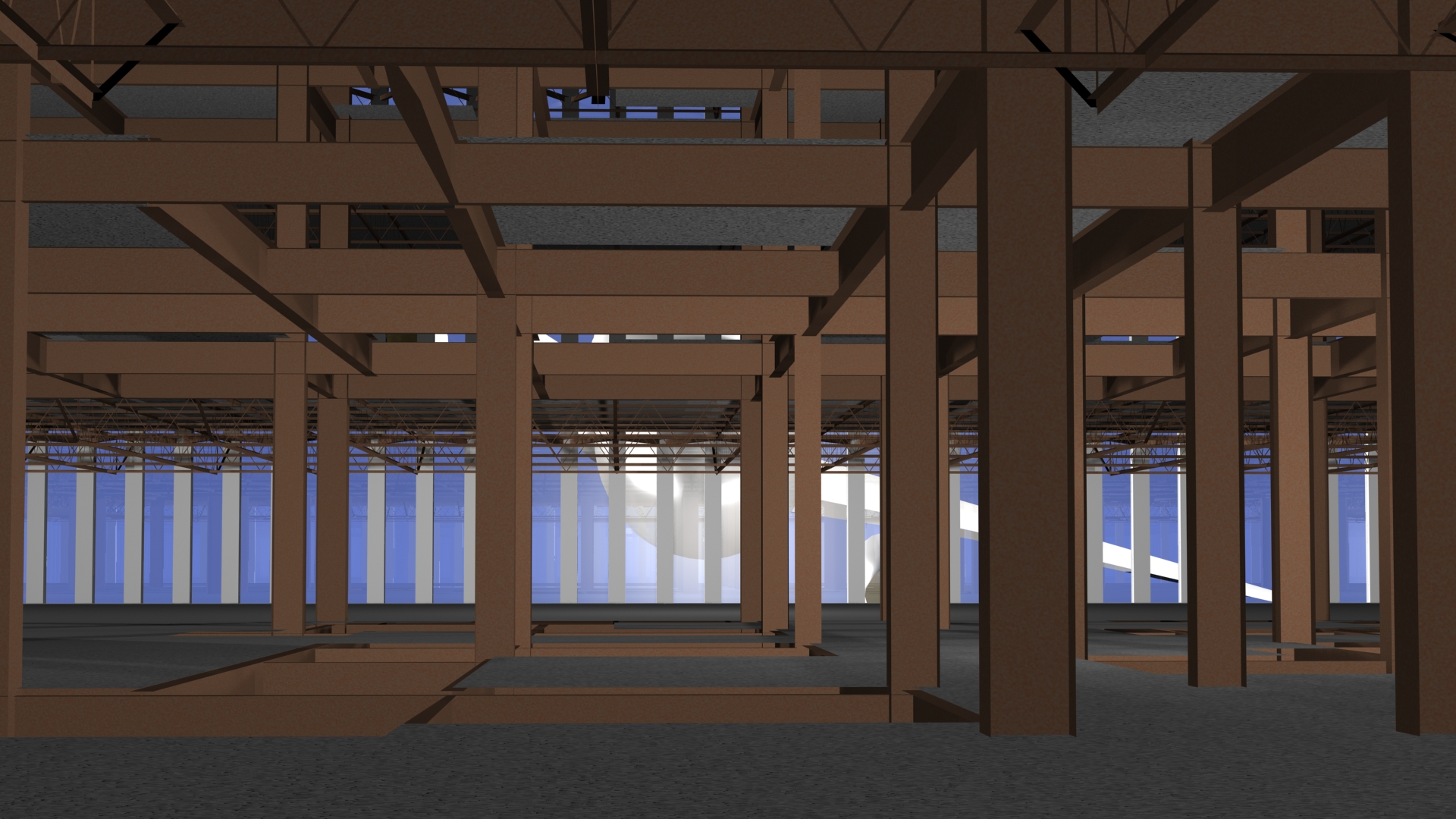 Joints reconstructed
9
[Speaker Notes: Special problem 2: The geometry of beam connections may not be modeled by the FEA representation.]
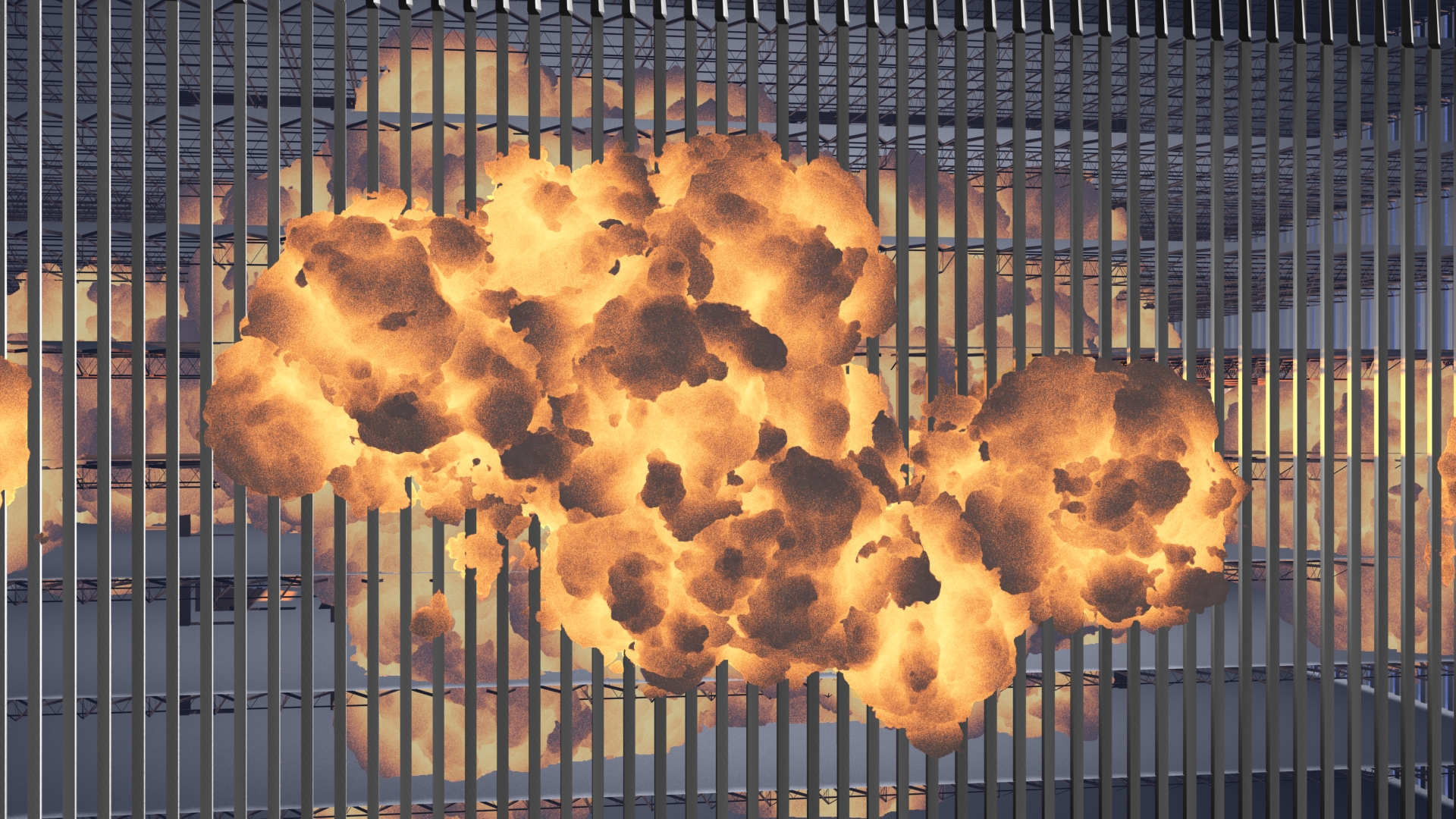 10
Special Effects created
[Speaker Notes: Special problem 3: some things cannot be reproduced exactly, and the fire ball is one of them.  So it has to be illustrated with a plausible appearance guided by the liquid dispersion that the FEA analysis modeled.]
Links:
www.cs.purdue.edu/homes/cmh/simulation/

www…/simulation/wtc1.mov  (133 MB)
11
[Speaker Notes: Here are links where people can find both the movie as welll as information about our project, time line, etc.]